Populism in the Balkans
Populism and political parties POL 133
Věra Stojarová
Hostility towards representative politics
Heartland and the people
Lack of core values, negativism
Sense of extreme crisis
Non-political nature of populist movements and charistmatic leader
Chameleonic nature
Populism
Main features of Slovenia and the Western/Eastern Balkan states
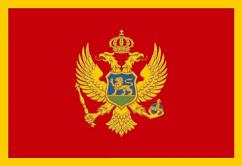 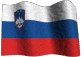 What is Balkan?  Western Balkan, southern, eastern??

Dates: (395, 1054, end of 14, century, 1453)

Dissolution of yugoslavia into what??

Nations, ethnics, religions, language, script, lliteracy, life standard
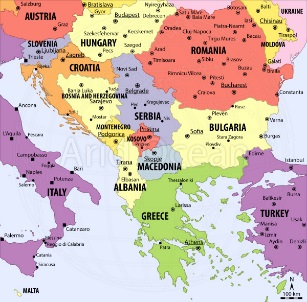 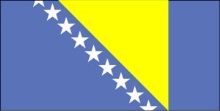 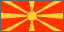 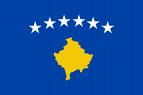 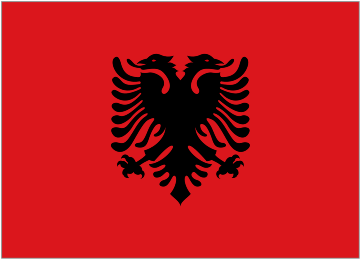 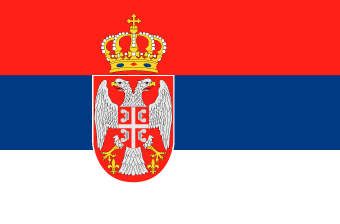 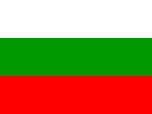 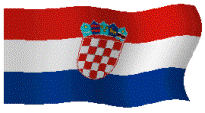 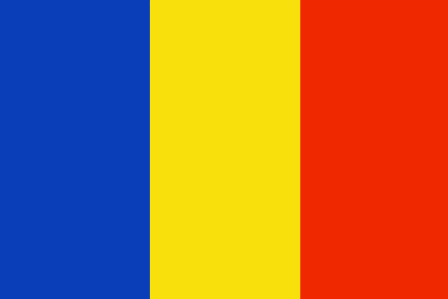 Timeline
1991 Slovenia
1991-95 Croatia
1992-95 BiH
1997 Anarchy in Albania
1998-99 Kosovo
2000 Presevo valley
2001 Macedonia
2003 Belgrade agreement
2006 Montenegro
2008 Kosovo
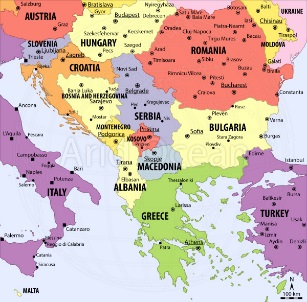 Slovenia: Slovenian National Party – nationalist, marginal
Croatia: Croatian Democratic Union HDZ 
Bosnia and Herzegovina: parties based on ethnicity
Serbia: Serbian Radical Party, Serbian Progressive Party strong nationalist bzw. populist parties
Montenegro: one man show
Macedonia: VMRO-DPMNE
Kosovo: Vetevendosje
Albania: polarisation of Democrats and Socialists
Romania: PP-DD (nationalist PRM)
Bulgaria: GERB, NDSV, RZS (nationalist: VMRO and Ataka)
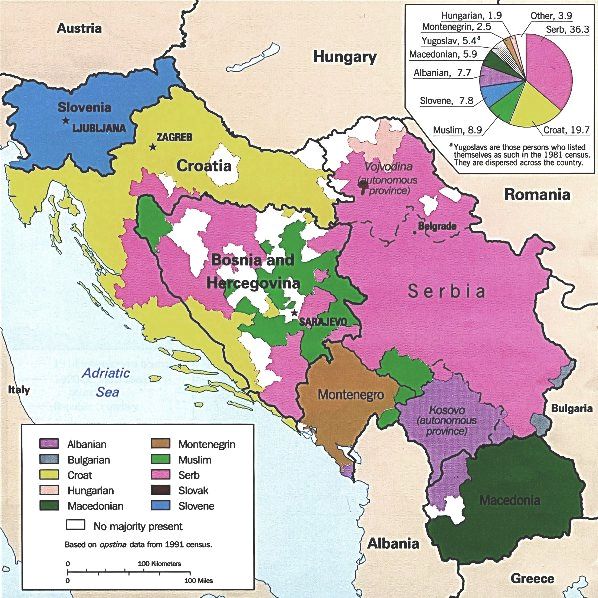 Populism in the Balkans
Democratic backsliding 
Illiberal democracies or authoritarian regimes
Populism in the Balkans
Post-Yugoslavian states – nationalism tied with populism, not really good example of populism, extreme sense of crisis during the wars

Romania, Bulgaria – social populism in Bulgarian GERB, NDSV, RZS and Romanian PP-DD, nationalist populism in the case of Bulgarian Ataka and VMRO and Romanian PRM
In the name of the people or in the name of the nation??
Enemy: USA, other nation, ethnic, globalism, NATO, ICTY, political representation
Heartland
Lack of core values – nationalism as the ideology
Sense of extreme crisis – Balkan wars, simplicity, emotions, straightness
Charismatic leader – Balkan parties as one man show
Chameleonic nature
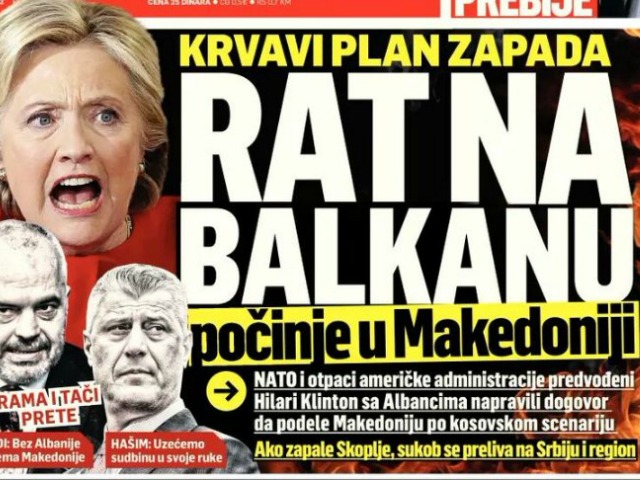 Post-Yugoslavian states
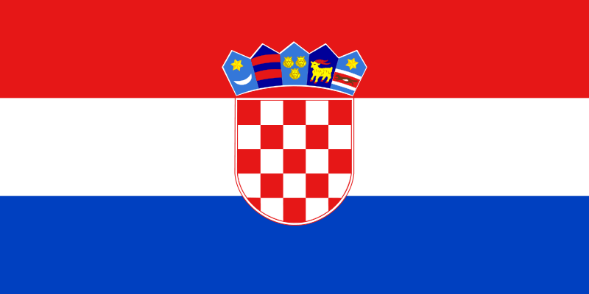 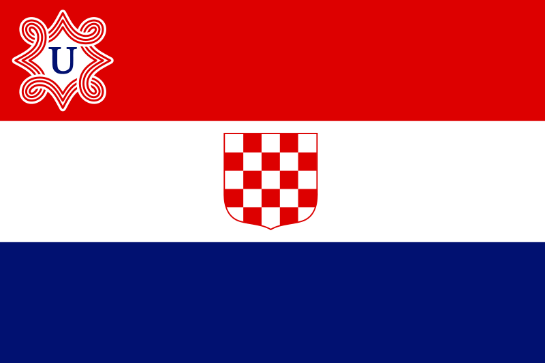 Polarisation 
Nativist populism  HDZ 
Veteran organisations, Church 
Za dom spremni, Chessboard, Kuna, Jasenovac, Street names, Homeland war, Victory Day,Thompson 
HSP 
Živi zid – squating, lower taxes, monetary system not fair, legalisation of marihuana,
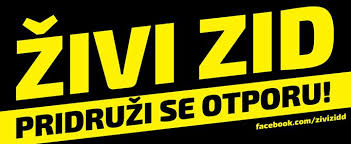 Populism in Croatia
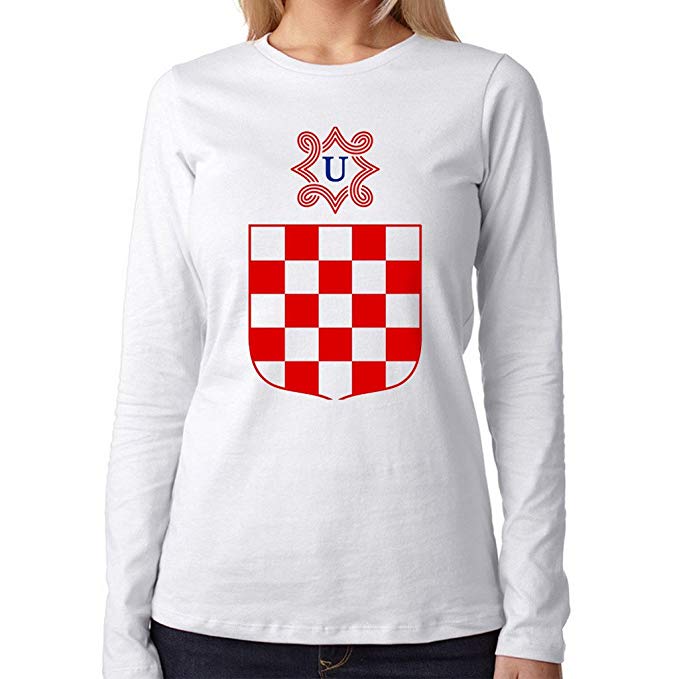 Serbia engaged in wars (Croatia, BiH, Kosovo)
Enemies – Croats, Muslims, Albanians, USA, EU, NATO, „international community“, ICTY, globalism, internal dimension for/against SPS/“democrats“
Heartland : Srbija do Tokija, Srbija is like a Nokia, its getting smaller and smaller 
In the name of the people = in the name of the nation
Charismatic leader : parties as one man shows – Slobodan Milošević, Vojislav Šešelj, Vuk Drašković, 
Chameleonic nature – SRS with Socialists or against them?
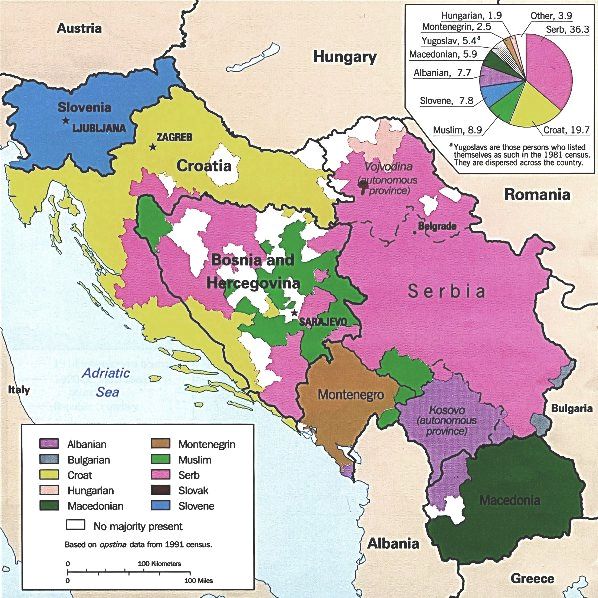 Populism in Serbia
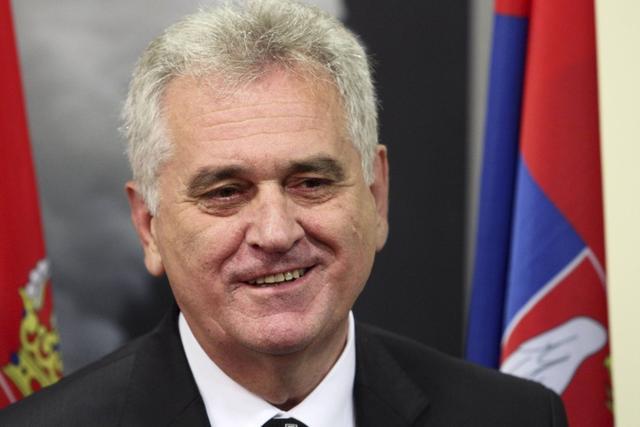 Serbian Progressive Party (Srpska napredna stranka, SNS)
Tomislav Nikolic/Alexandar Vucic
nationalism, traditionalism, anti-modernism, anti-westernisation, 
Serbian Orthodox Church, traditional society, football hoooligans
Anniversaries of NATO „air campaign“, ICTY decisions, omnipotent Kosovo case
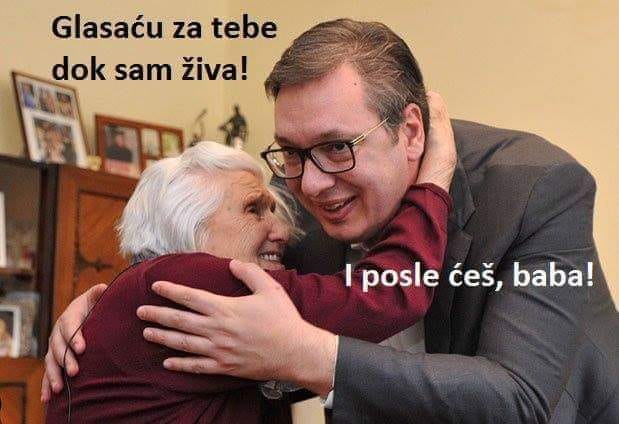 Current populism in Serbia - SNS
Greece, Bulgaria, Albanians, Serbian orthodox church
VMRO-DPMNE
Alexaander the Great, airport, highway, Skopje
Antiquisation
Nationalism
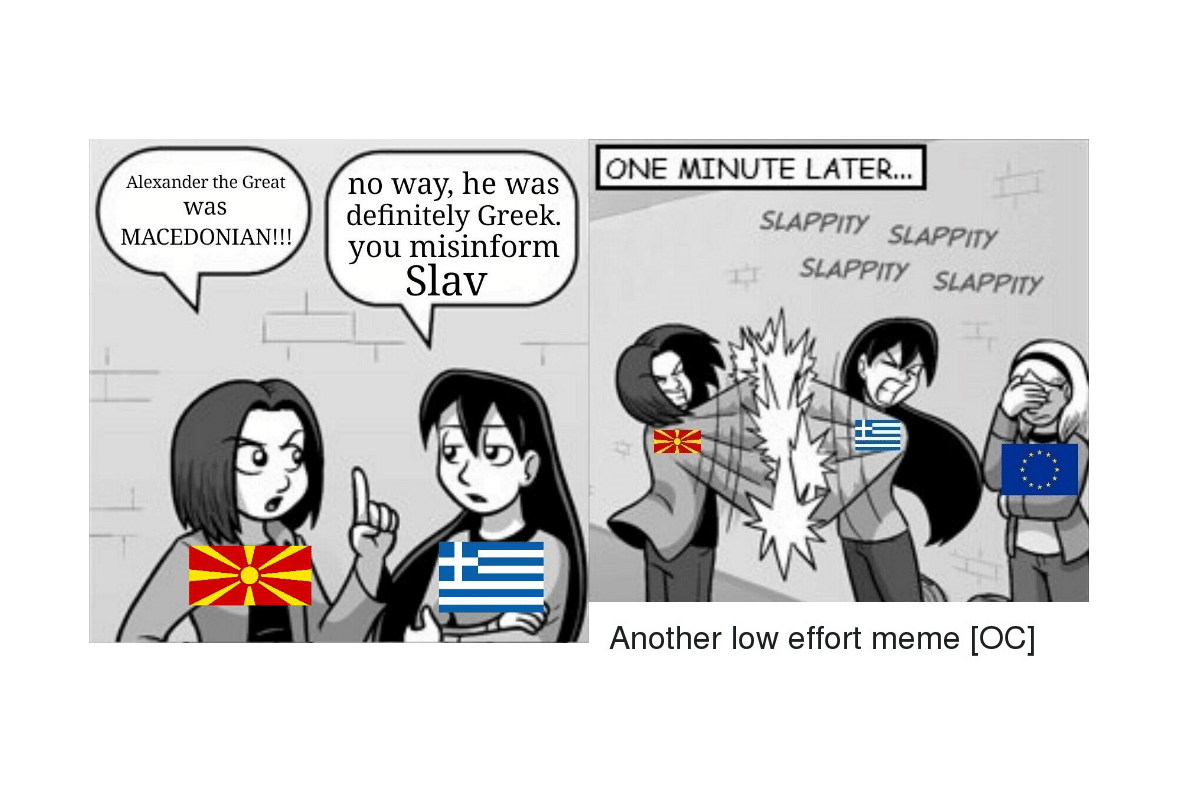 Populism in North Macedonia
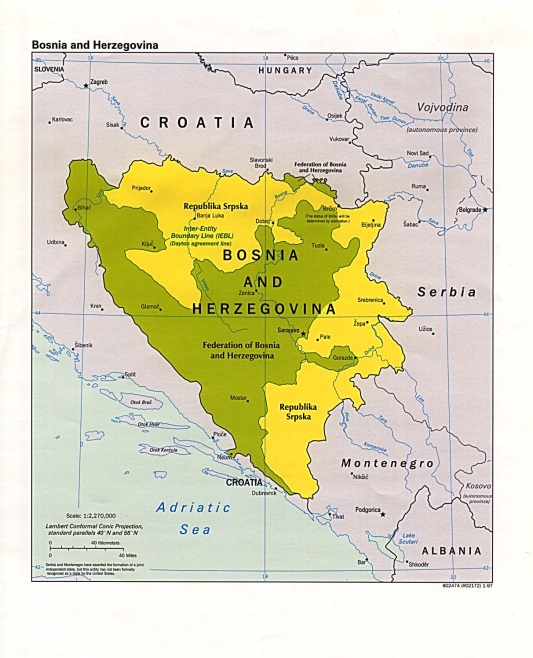 Parties based on ethnicity
Authoritarian régime in RS – Dodik 
In the name of the nation
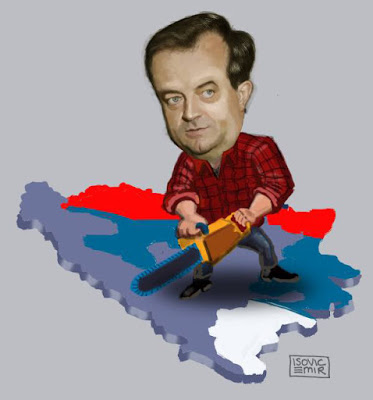 Populism in BiH
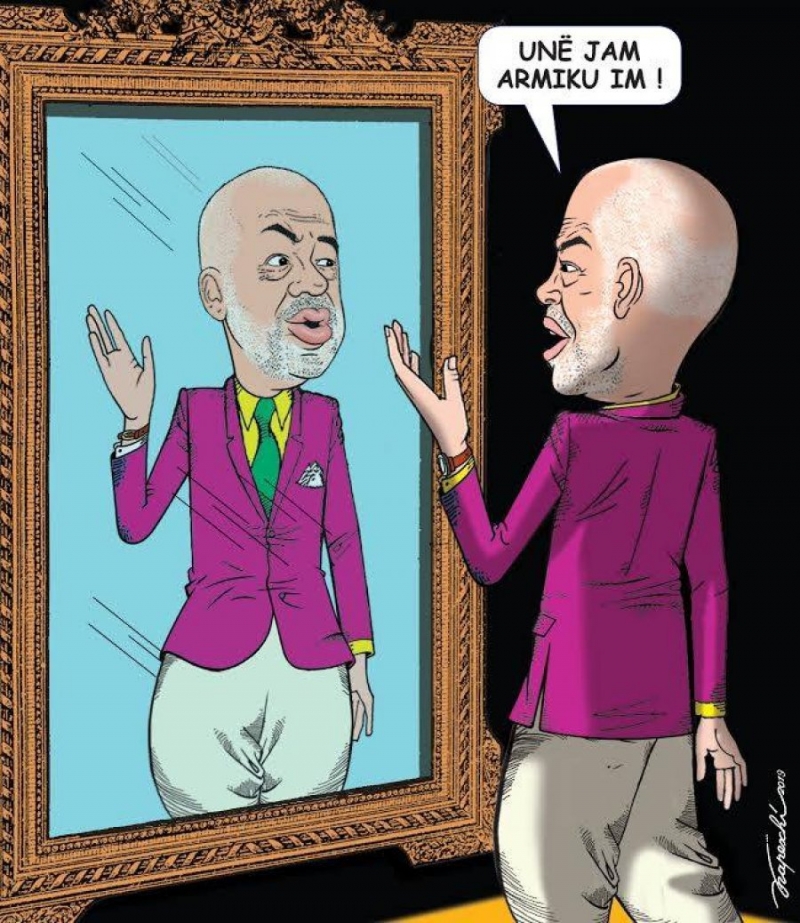 Democratic party vs. Socialist party
Polarisation
Illiberal practices
Populism in Albania ??
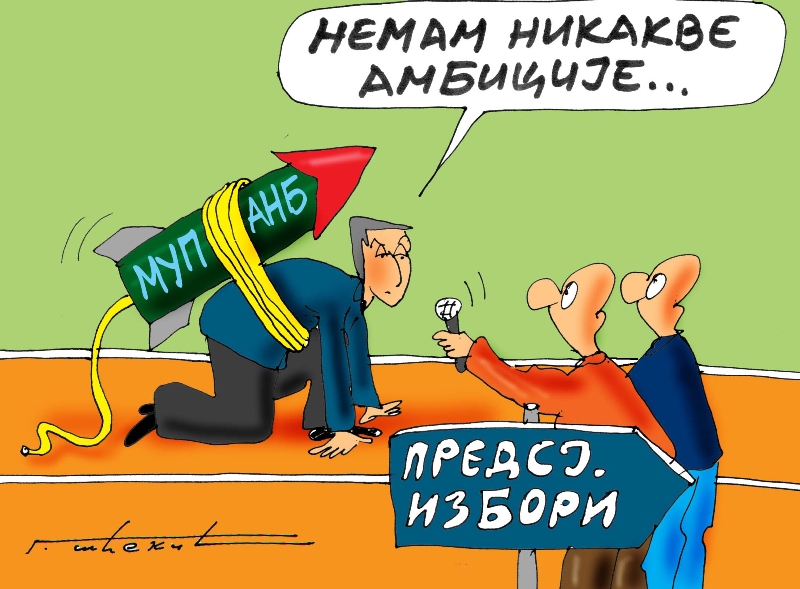 Milo Djukanovic forever
In the name of the nation
Towards the EU and NATO
Together with Russia??
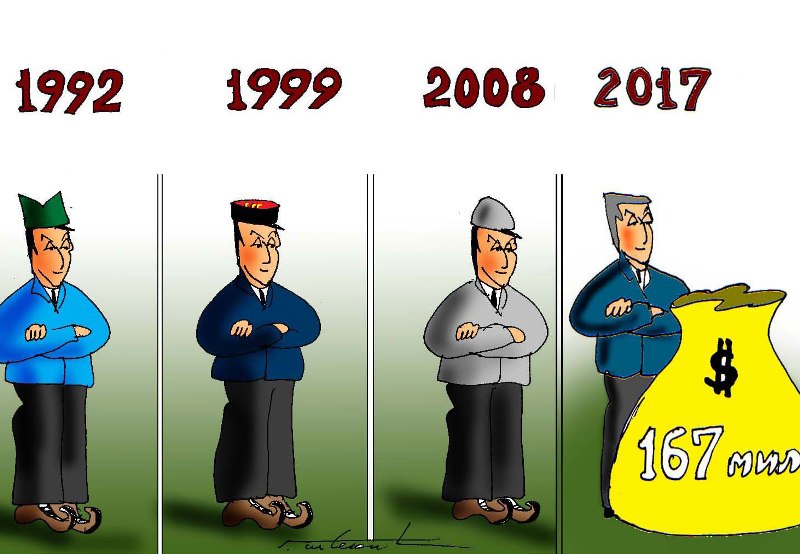 Populism in Montenegro ???
Vetevendosje
Albin Kurti
Self-determination – referendum 
Clan parties 
Against the established parties (PDK,AAK,LDK)
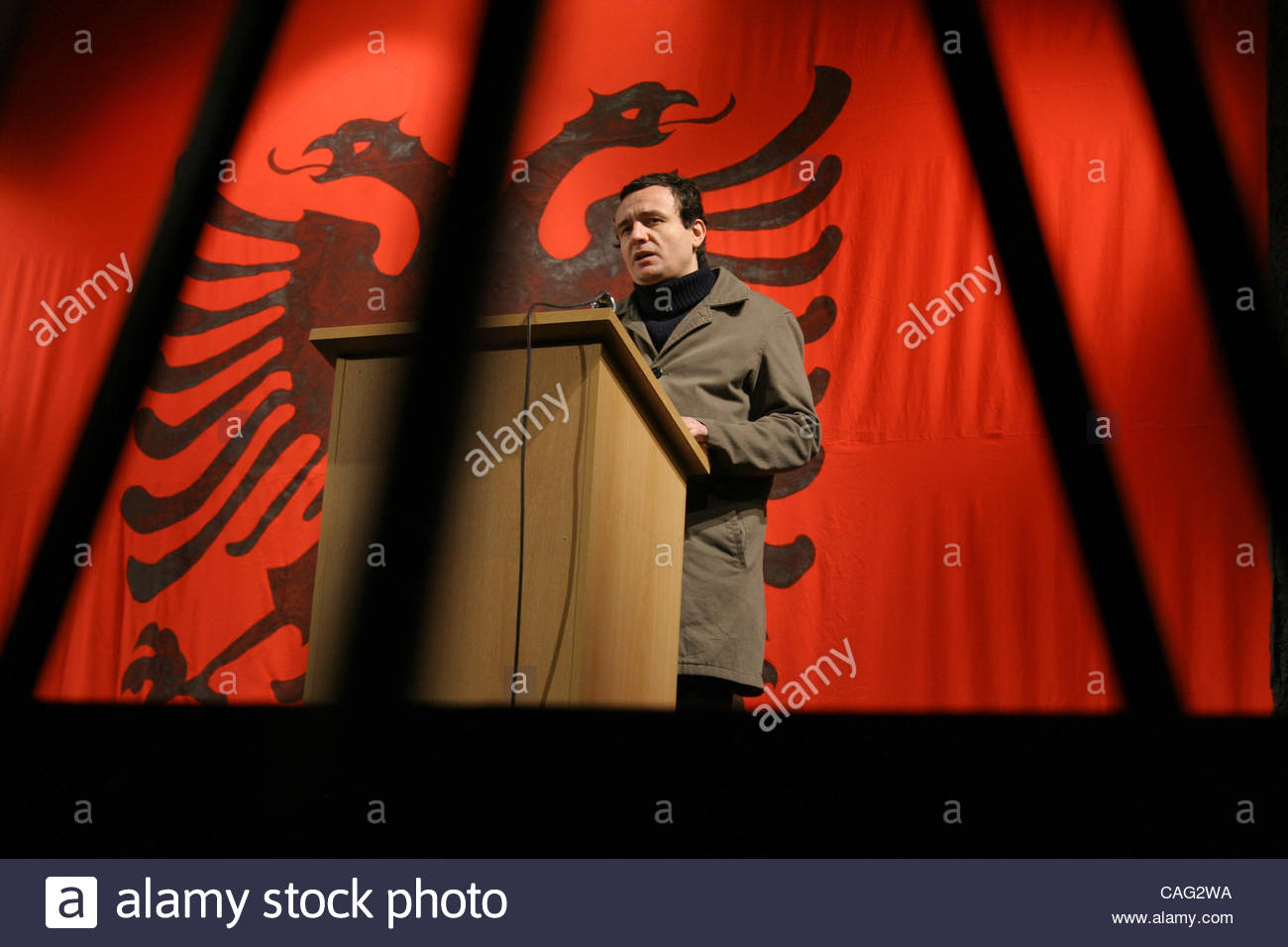 Populism in Kosovo
NDSV – National Movement for Stability and Progress
GERB
Ataka
RZS – Order, Law and Justice
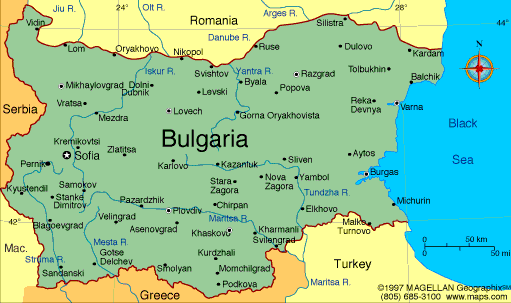 Populism in Bulgaria
the crisis of traditional parties,
 the overall disappointment of the voters from the political and economic transition (the “losers” becoming the biggest part of the population),
 the personal charisma of the leader King Simeon II and his “European” background, compared to the traditional politicians
King Simeon II announced that he would like to be the leader of “all Bulgarians”
Bulgaria: National Movement for Simeon the Second (stability and progress)
NDSV defined itself as a movement rather then a party 
a chance should be given to everybody to show its capacities and chose the members of its party from the “ordinary people having some expertise”
decisions were taken mainly by the leader himself, „authoritarian” style
“emotional” then based on real political program
Defending the “Bulgarian nation and people” and being against “all divisions“
Newcomer on the political scene, an opponent of traditional parties
Bulgaria:NDSV
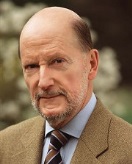 heraldic sign or coat of arms in Bulgarian as acronym
personal bodyguard of King Simeon II. Boyko Borissov. 
2009  to date 
discourse against the ruling elite and the mafia
an image of a person trying to solve everyday problems and going to many cities in Bulgaria
“I proved I can satisfy people’s needs- while the others were talking, I was working and solving problems”. 
 “us” versus “them” 
to finish once and for all with the mafia and the former agents of the communist secret services in Bulgaria
always  present in the media
close to the people, “one of them”, always being present and “speaking their language”. His direct contact with people certainly distinguished him also from the “aristocratic” style of King Simeon II
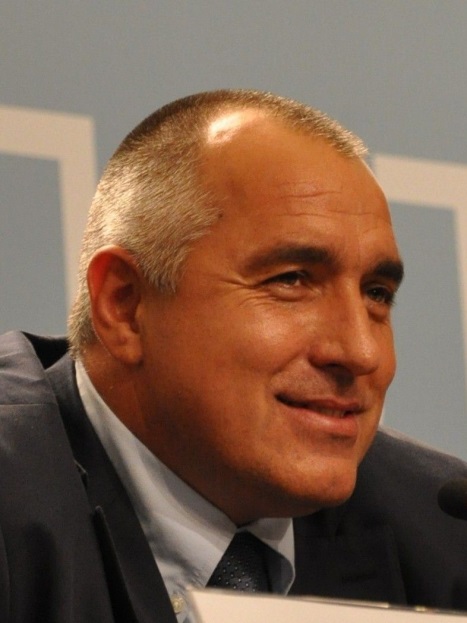 Bulgaria: GERB – Citizens for European development of Bulgaria
Volen Siderov
Anti-establishment, anti-NATO and anti-EU discourse as well as his hostile attitude the Turkish and Roma minorities in Bulgaria. 
the world conspiracy theories and the anti-Bulgarian policies 
scored 8% on the national elections, thus becoming the fourth largest party in Bulgarian Parliament 
discourse of “Us” vs “Them” : “they are corrupt and will ruin the future of our country”, “they work with the mafia and steal our money”, “they are all enemies of Bulgaria”. 
It criticises the organization of the political system: 
 direct democracy, a “greater control on the politicians and judiciary monitoring of their actions”.
also mobilized its supporters while going on the streets and organizing public meetings
Bulgaria: Ataka
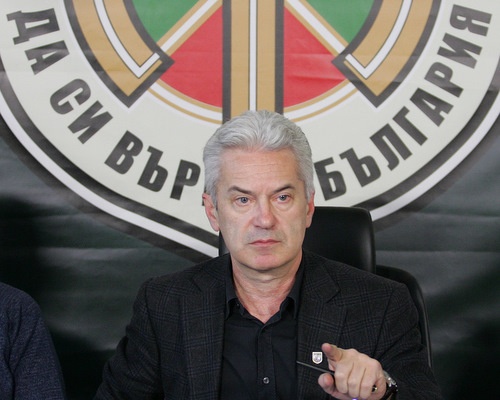 directed against Bulgarian political elite’s corruption, the fight against the mafia and the politicians related with organized crime circles. 
Its leader Yane Yanev
stayed marginal 
The discourse “the corrupt elite” vs. “the honest people”
Protest party
Bulgaria: Order, Law and Justice -RZS
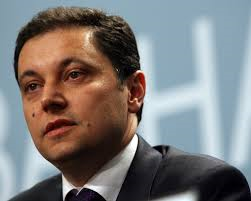 its inspiration from the communist regime, i.e., the regime of Nicolae Ceauşescu. 
the preservation of national values, traditions, the defence of the national interest, culture and religion.
incorporation of Moldova and part of Ukraine into Romania at the beginning of the 1990s. 
anti-Semitic and xenophobic postures, targeting Jews, Hungarians and Romas, 
a fight against corruption, nepotism, discrimination and economic crime – and promotes a strong state
Romania: Greater Romania Party, PRM
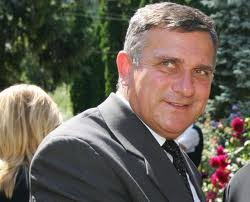 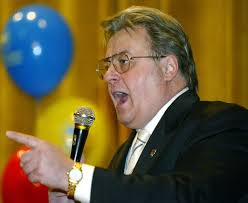 The People's Party – Dan Diaconescu
Television presenter 
nationalist and socialist points of view. 
higher retirement pensions and salaries, and a lower VAT.
collectivisation of agriculture
 the founding of a People's Tribunal, the foundation of state companies with directly elected leadership.
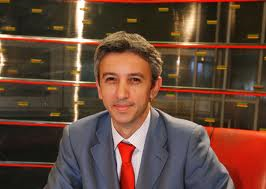 Romania: PP-DD
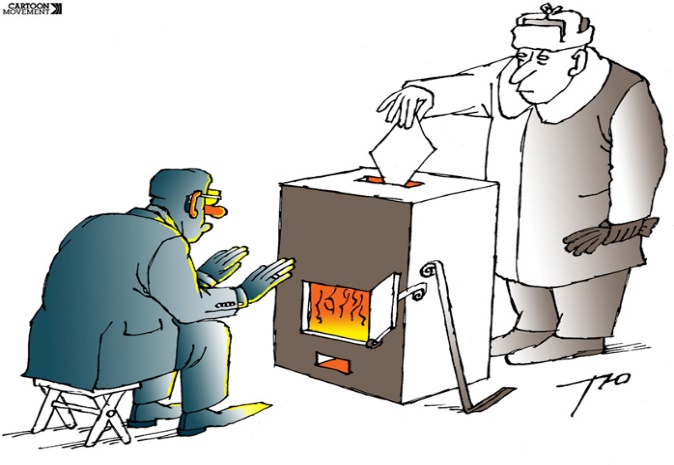 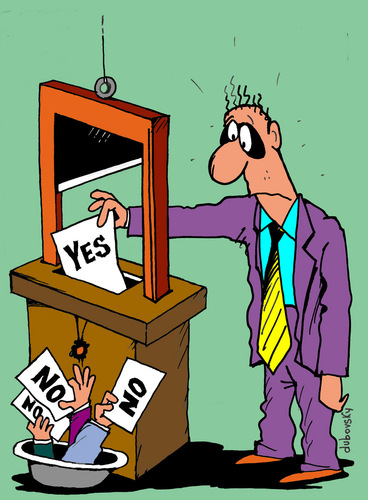 inaccuracy of the voters’ register (multiple voting, voting of dead and those who emigrated)
politicised electoral commissions 
vote buying, party employment, intimidation of voters, job loss threats
blurring of state and party activities, control of the media
Free and Fair elections
media under direct influence of the ruling party or owned by the proxys of ruling elite leading to extensive coverage of ruling party and minimum coverage of oppositional parties
direct verbal/physical attacks on journalist supported by politicians shaping so the public discourse that media are enemies
arrests of investigative journalists 
regulatory bodies close to the ruling parties 
defamation, insult, incitement to hatred and other open ended concepts leading to self-censorship
over-regulation leading to charges against media outlets
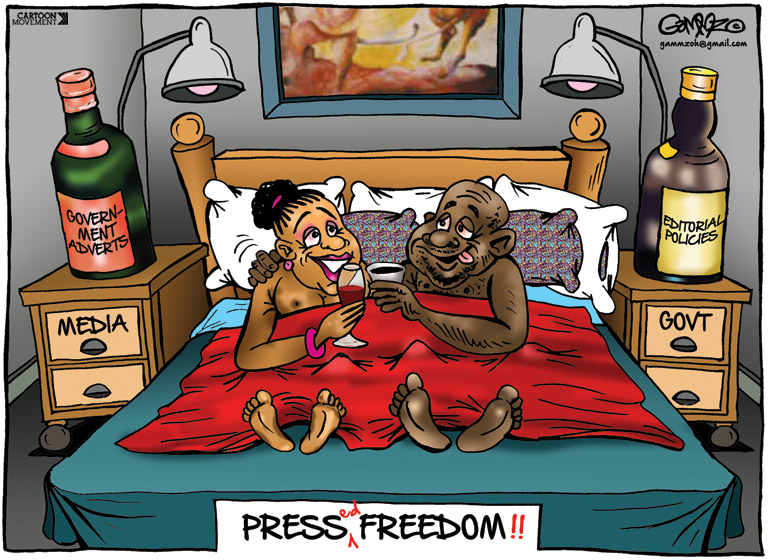 Media freedom
secret contracts
non-transparent budgets
economic subsidies to the loyal ones without proper oversight
party patronage in public as well as private sector
manipulised public tenders
appointing only party loyals to the top positions in public companies
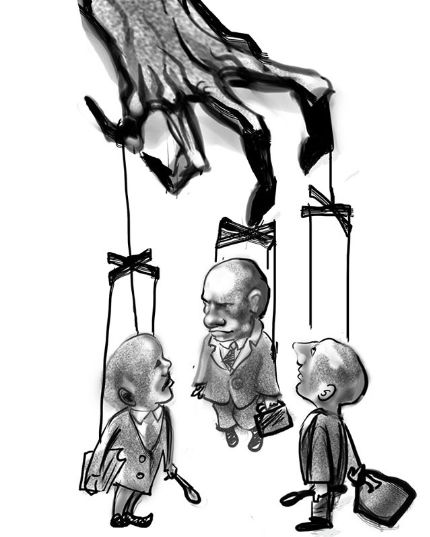 Privileged access to public resources and misuese of power
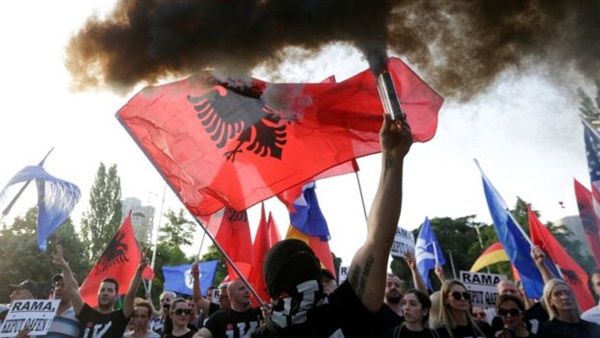 Ombudsman
Civil society
Other independent institutions with oversight function
Civil society and other independent institutions
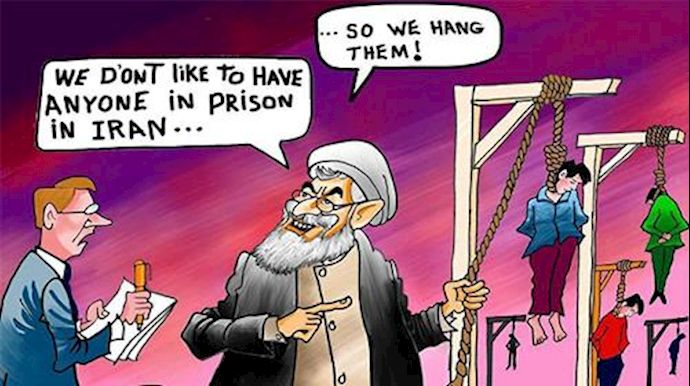 Illiberal Democracy and Populism/Nationalism